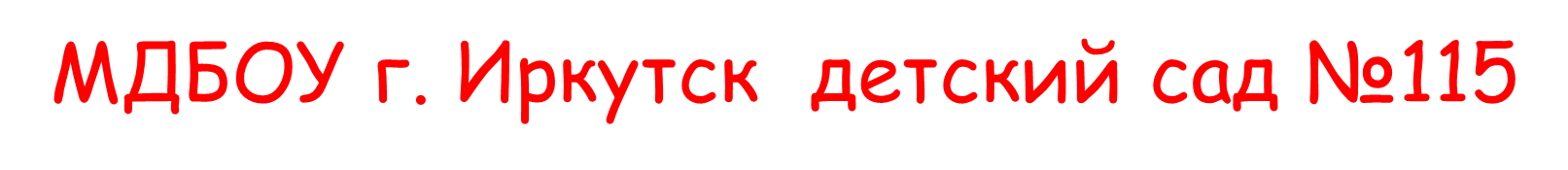 Творческий отчет по  подготовке  развивающей предметно – пространственной среды по пожарной безопасности
                         Банк практического материала подготовили воспитатели
                                                                         Поломошнова Л.А., Мазько З.Ю.
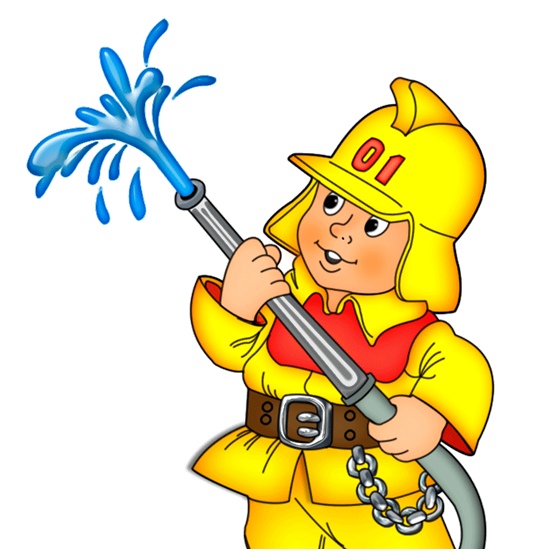 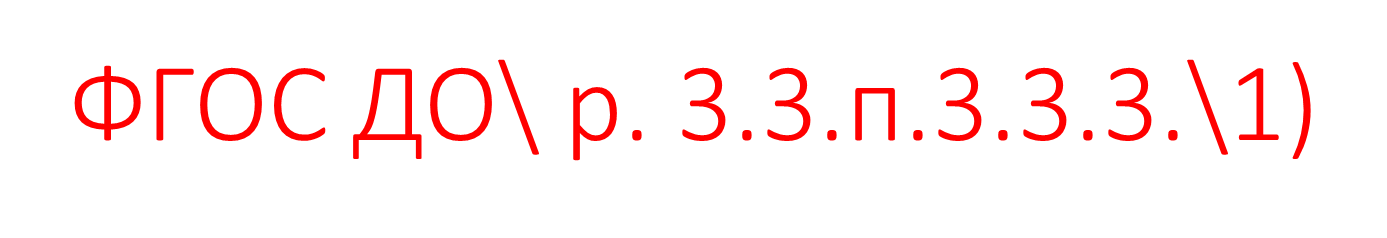 Развивающая предметно – пространственная среда должна обеспечить:
игровую, познавательную, исследовательскую и творческую активность всех воспитанников, экспериментирование с доступными детям материалами;
двигательную активность, в том числе развитие крупной и мелкой  моторики, участие в подвижных играх и соревнованиях;
эмоциональное благополучие во взаимодействии с предметно – пространственным окружением;
возможность самовыражения детей
Оформление Информационных центров для детей и взрослых
Выставочные стенды
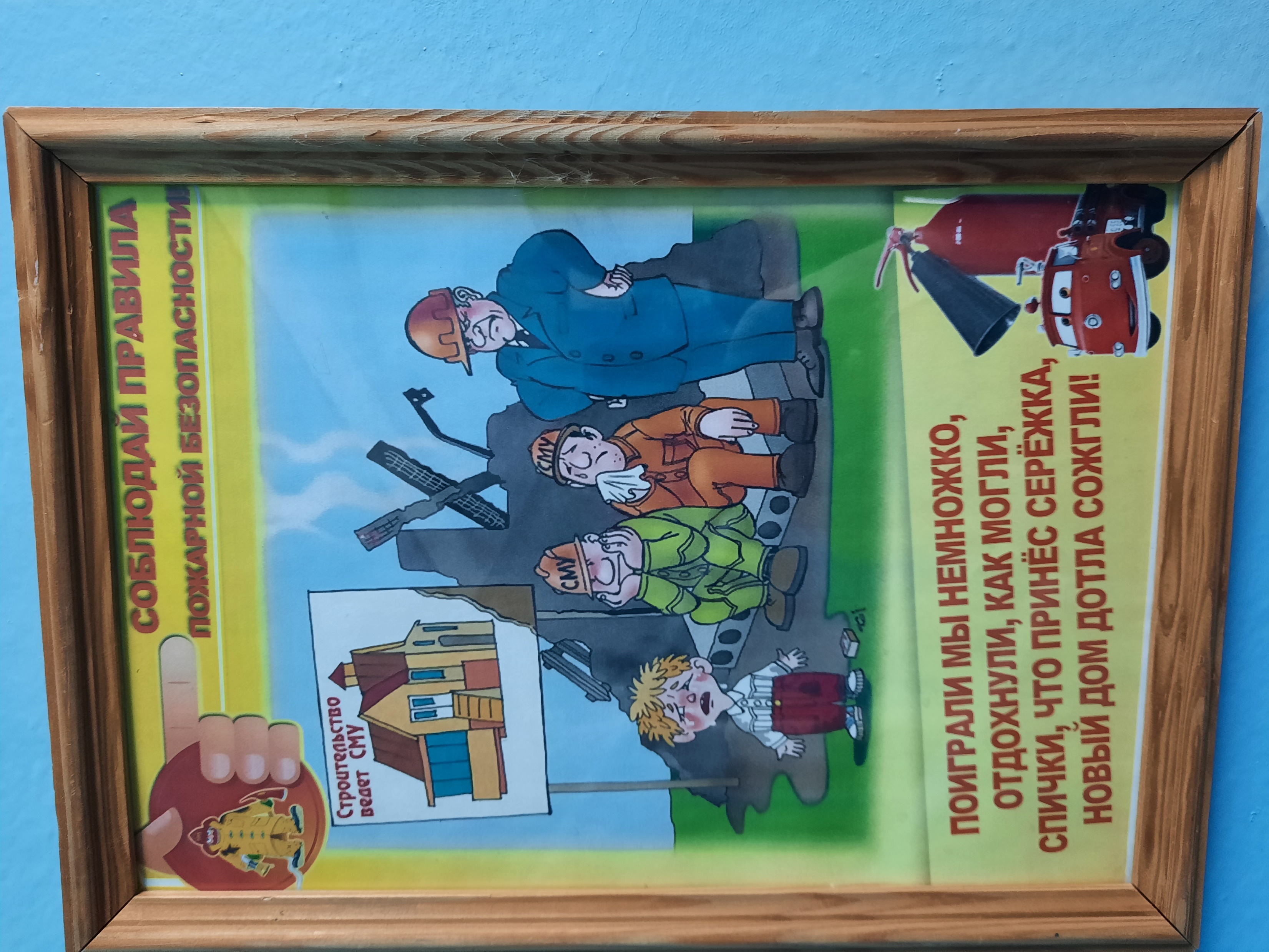 Трансформируемый информационный центр групп
Объёмные  тематические буклеты
Модульное информационное  пространство  «Сухой дождь»
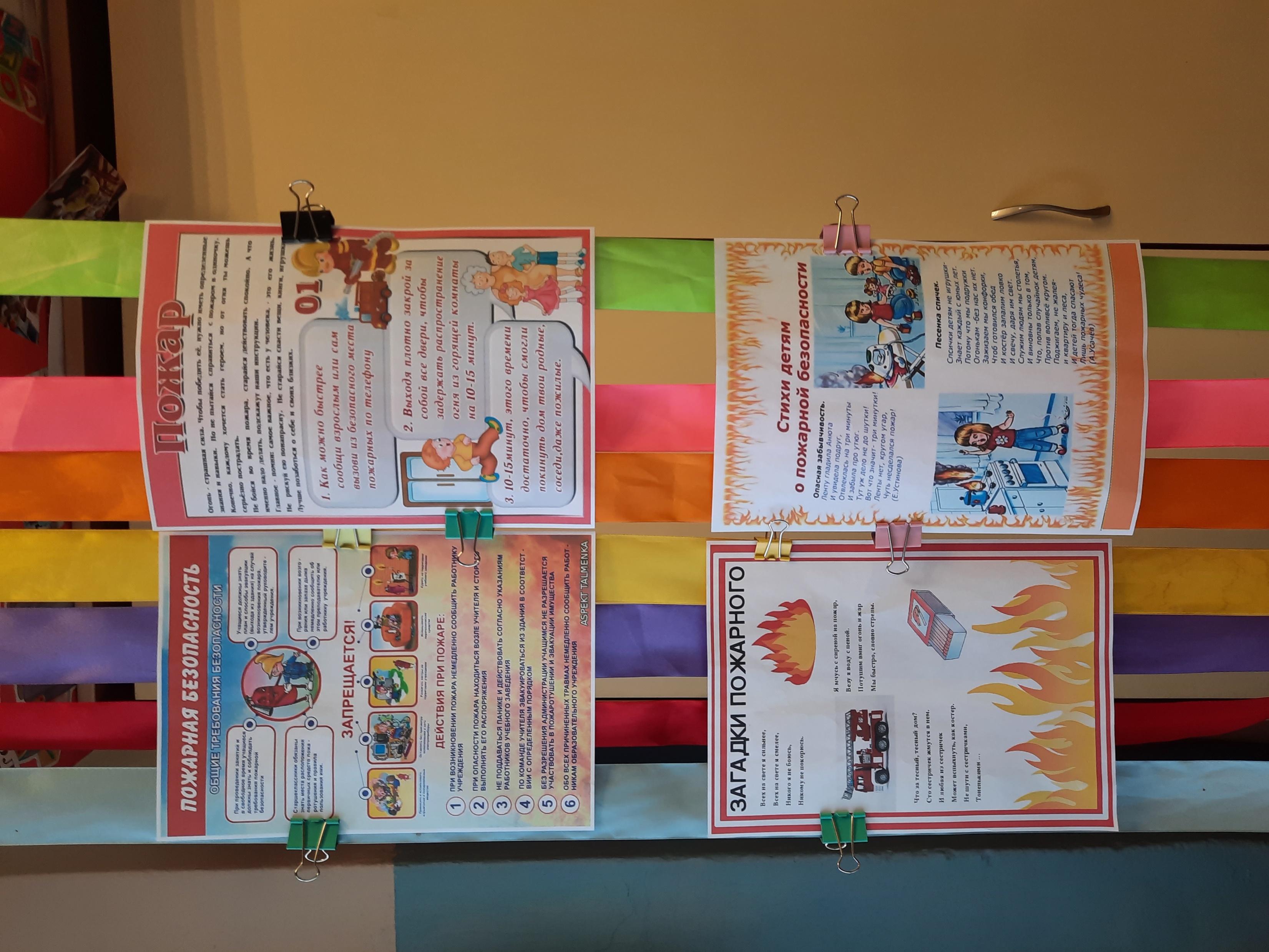 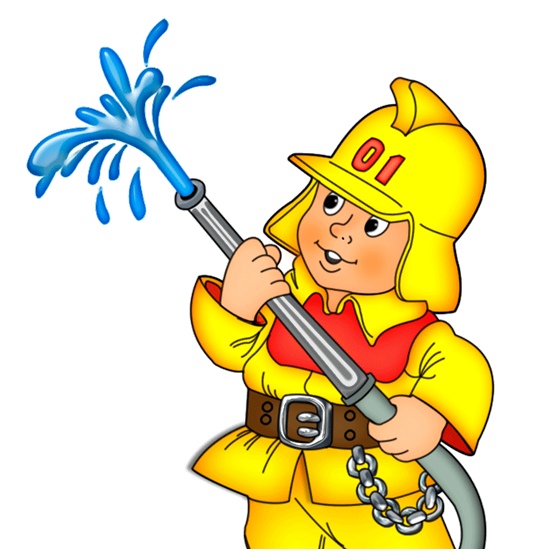 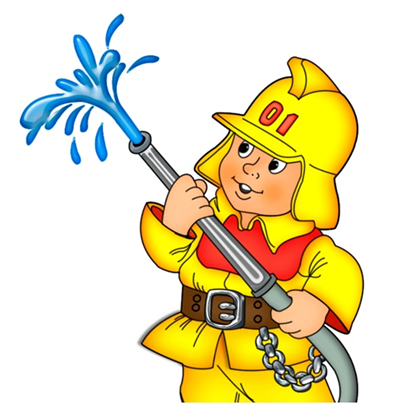 Насыщенность Дидактического и наглядного материала
Дидактический материал групп
Центры детского художественного творчества (макетирование)
Пожарная безопасность глазами дошкольников (коллективная работа)
Выставочный материал  продукта детского художественного творчества
Берегите себя!
Спасибо за внимание!